Презентация на тему: «There is no place like home.»5 класс.
Подготовил: Павловский Игорь Викторович, учитель английского языка
 ГУО «Жуховичская средняя школа»
There is no place like home
Letter secrets.        Revision.
I = tIdy, nIce, fIne.
A = fAce, nAme, tAble.
O = bOnes, Rose, gO.
U = mUsic, SUsie. 
I = Liz, sIx, kItten.
A = dAd, sAd, hAppy.
0 = dOg, stOp, frOg
U = pUppy, Lucky.
Billy GoOAt wore a cOAt going along the rOAd
oa
What sounds are the letters?
Remember the words with these letters.
OO   CH   AR   AFT  CK   ALL   IGH AY 
TH   AST 
OR   OU
Look at the pictures and read the words
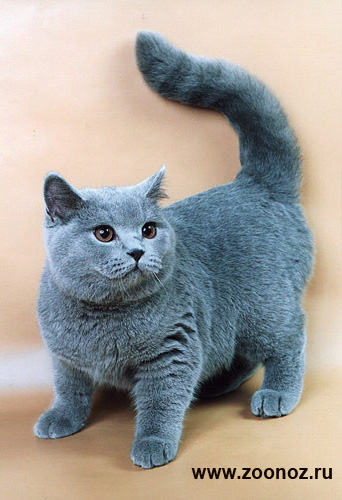 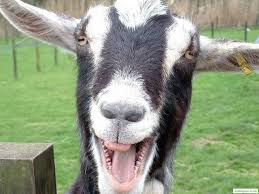 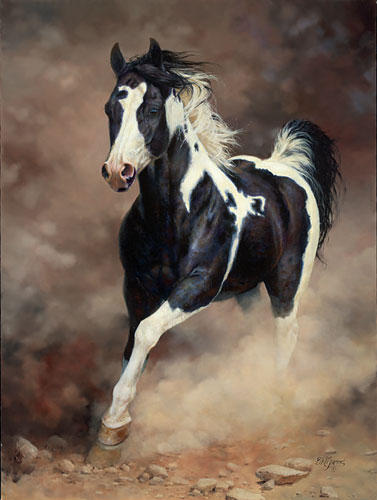 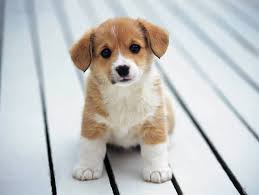 Read, please.
Look after – даглядаць( каго, што) 
Dig – (капаць) -  Dug
Catch – (лавіць) – Caught
Throw - ( кідаць) – Threw
Bring – ( прыносіць) - Brought
Listen and read the story.
What is fun for different animals? What is real fun for Jack?



Fun for Jack.
Explain the title of the lesson
?
Write 2-3 words from the text for each secret (ex.1a)
Completeandwritetheshortstory
This story is about……..
Thank you for your work.